Numero delle guerre dal 1816 al 2007
Caduti nelle guerre fra Statie nelle altre guerre, 1816-2007
Morti in battaglia e civili mass killed, 1946-2002
Allegoria guerra ispano-americana
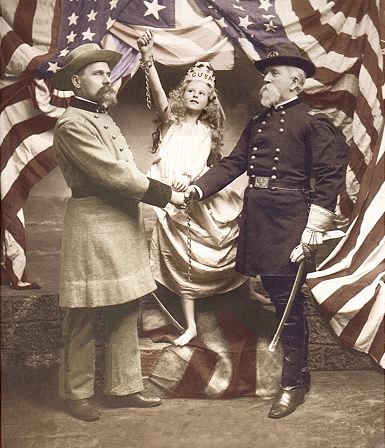 BIBLIOGRAFIA ESSENZIALE E FONTI
Kenneth E. Hendrikson, The Spanish-American War, Greenwood Publishing Group, 2003
 
Brad K. Berner, The Spanish-American War: A Documentary History with Commentaries, Rowman & Littlefield, 2014
 
Joe  Knetsch, Nick Wynne, Florida in the Spanish-American War, The History Press, 2011.
 
Joseph Smith, The Spanish-American War: conflict in the Caribbean and the Pacific, 1895-1902, London, Lomgman, 1994.
 
Michael Golay, Spanish-American War, Infobase publishing, 2009.
Marco Mariano, L’America nell’Occidente. Storia della dotrinqa Monroe (1823-1963), Carocci Editore, 2013.
BIBLIOGRAFIA ESSENZIALE E FONTI
Anne Cipriano Venzon, The Spanish-American War: An Annotated Bibliography, New York, 1990: enumera più di 1000 libri e articoli.
Araceli Garcia Carranza – Bibliografia de la Guerra de independencia (1895-1898) – Havana 1976 sulla parte spagnola.
 
In uscita: Benjamin R. Beede ed., Garland Enciclopedia of American  Wars: The Spanish-Cuban/American War, the Philippine War, and the Small Wars.
 
Documenti: National Archives di Washington e Il Ministero degli Affari esteri a Madrid ma anche a molteb fonti  a stampa.
US Department of State: Papers Relating to the Foreign Relations of the United States Washington, DC, 1901)
CARTA STRATEGICA GUERRa ispano-americana
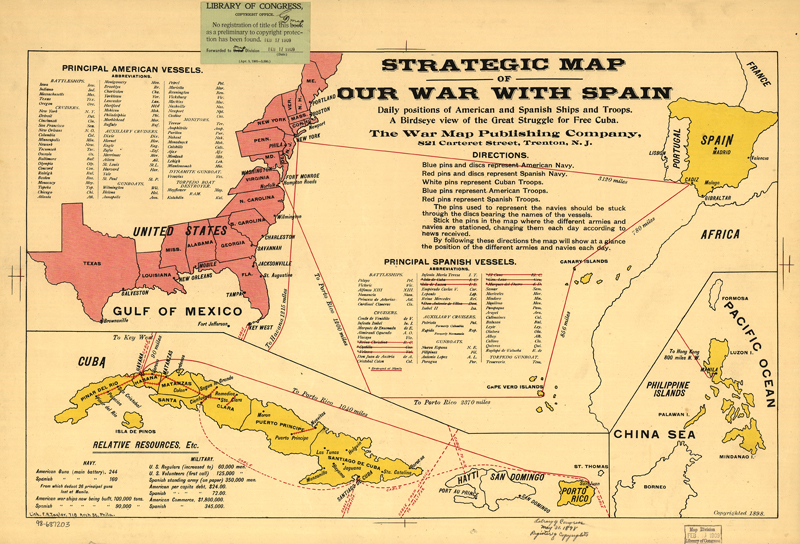 Campo concentramento CuBANI
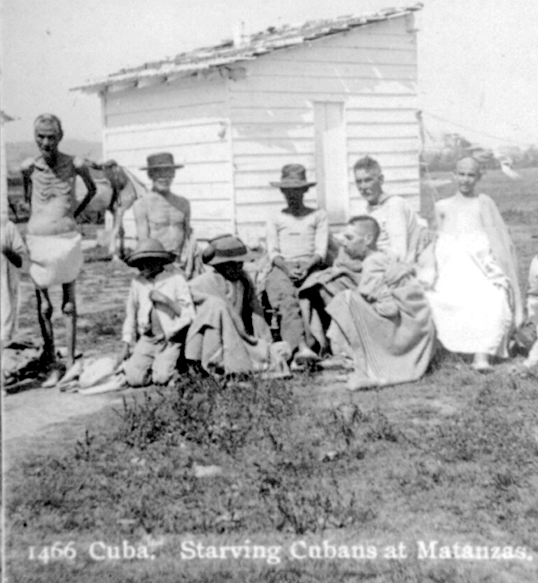 DISTRUZIONE «MAINE» PORTO DELL’HAVANA
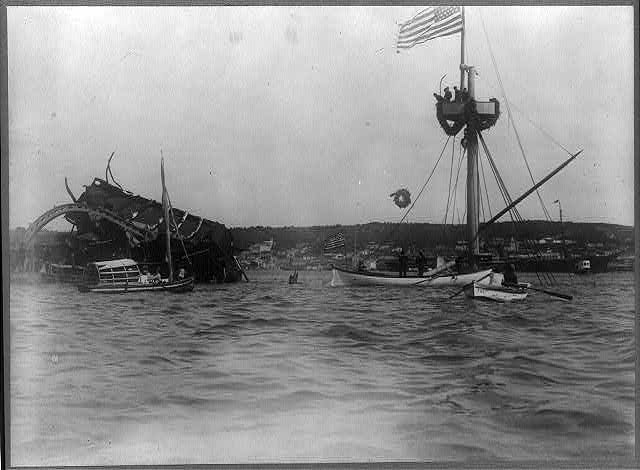 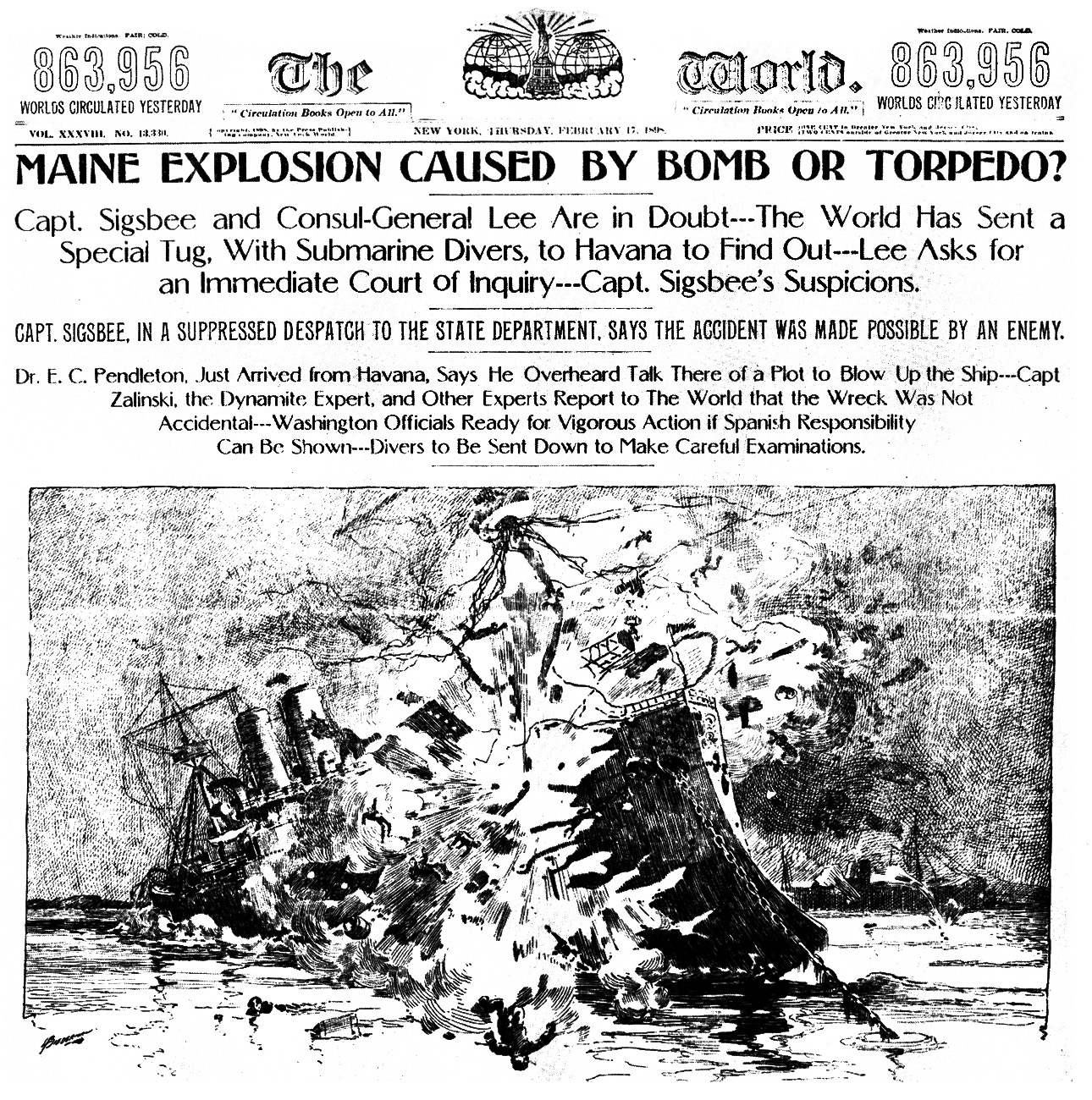 DUBBI SULL’ESPLOSIONE «MAINE» PORTO DELL’HAVANA
Roosevelt e i Rough RiDERS
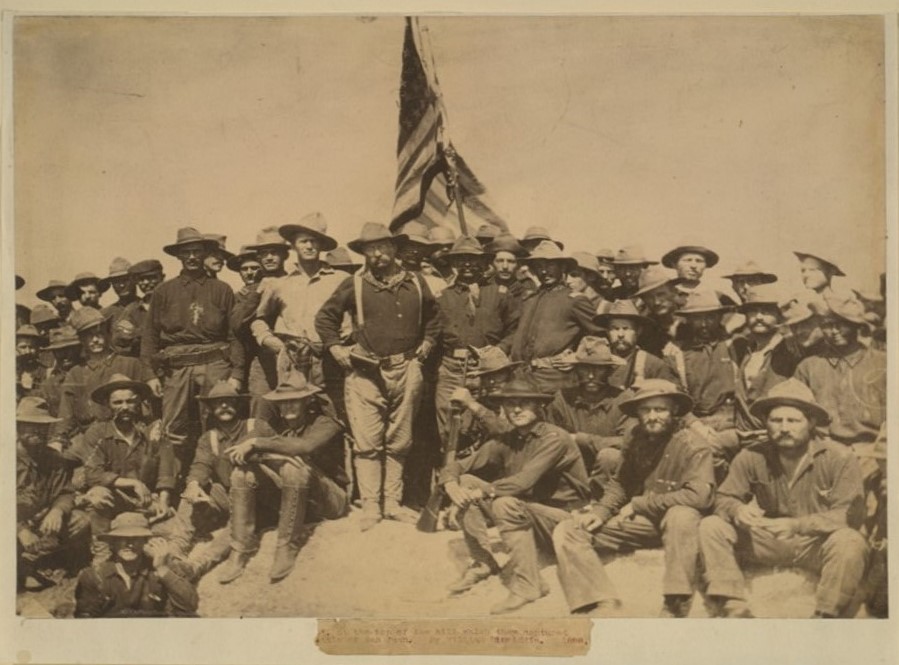 TRUPPE AFROAMERICANE
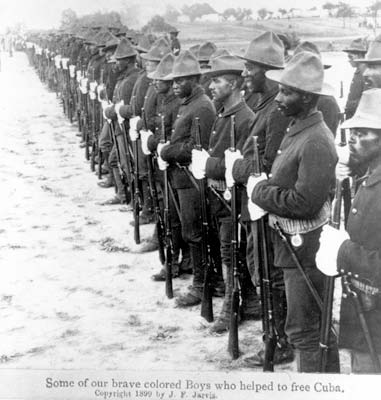 INFERMIERE – ARMY HOSPITAL
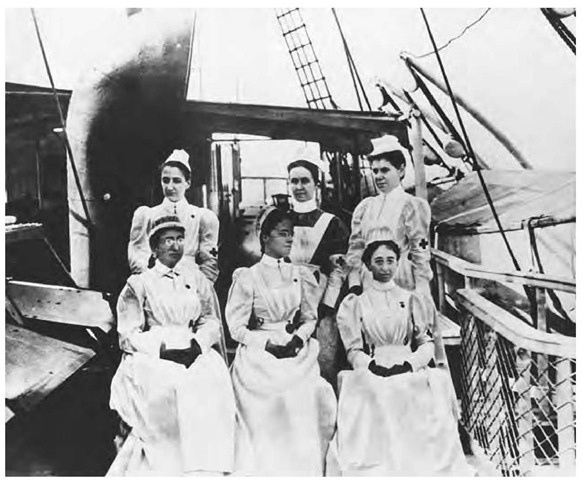 ULTIMO CAMPO SPAGNOLO A CUBA - 1899
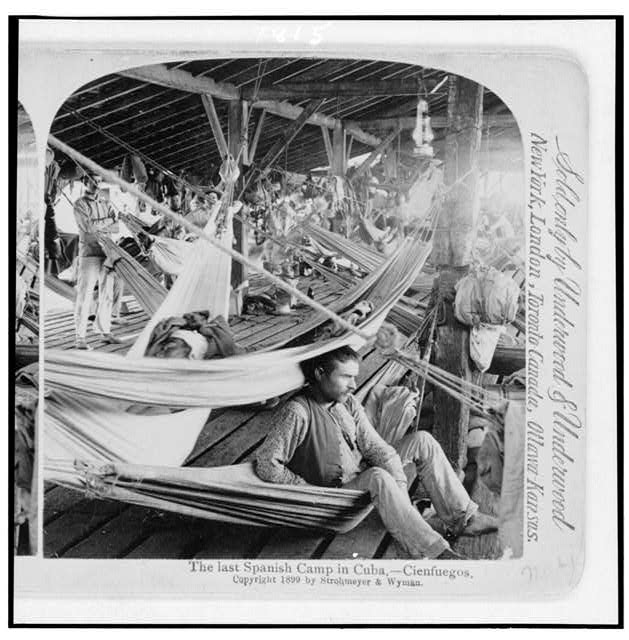 ALLEGORIA IMPERIALISMO AMERICANO
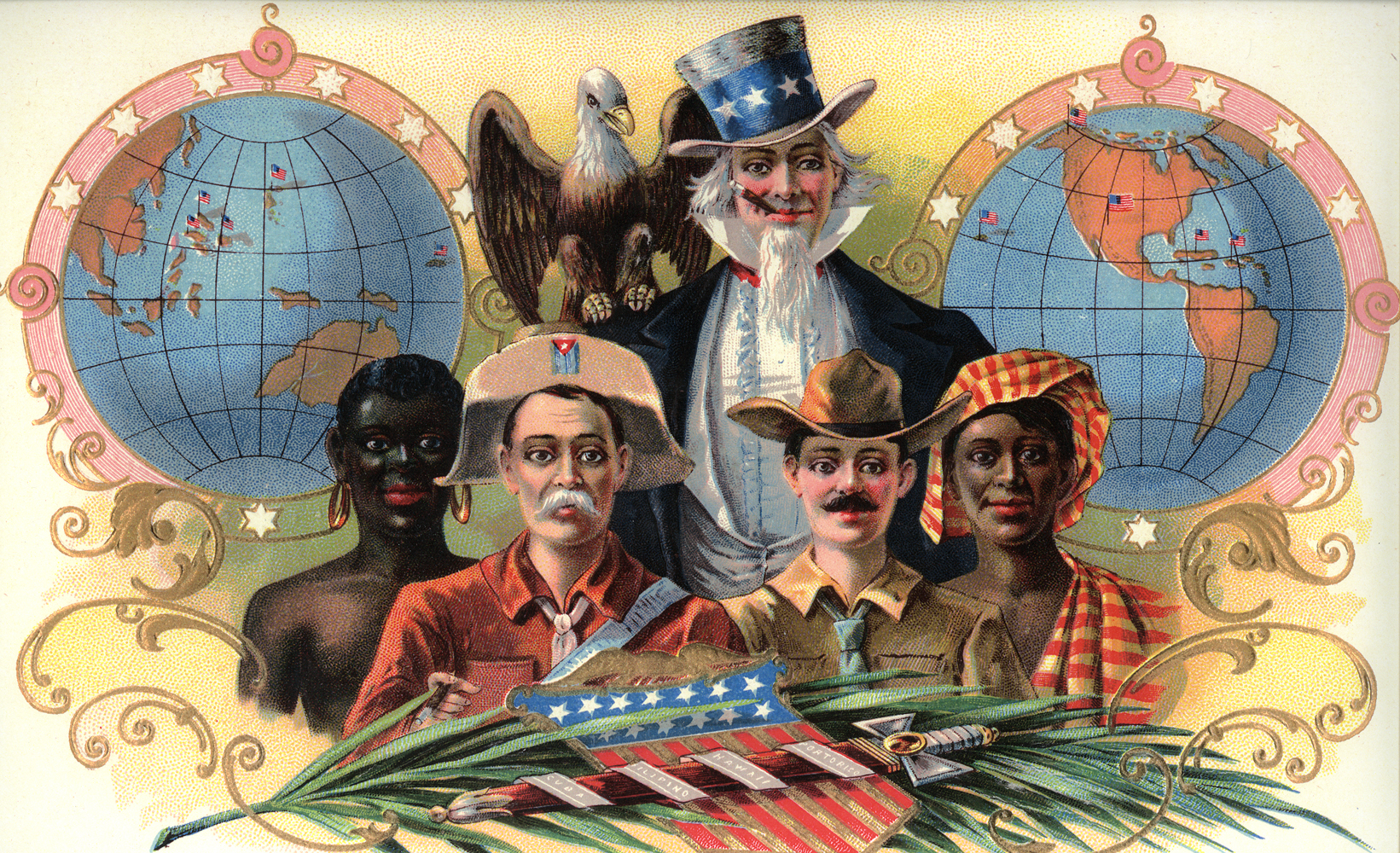 CARICATURA DELL’IMPERIALISMO AMERICANO
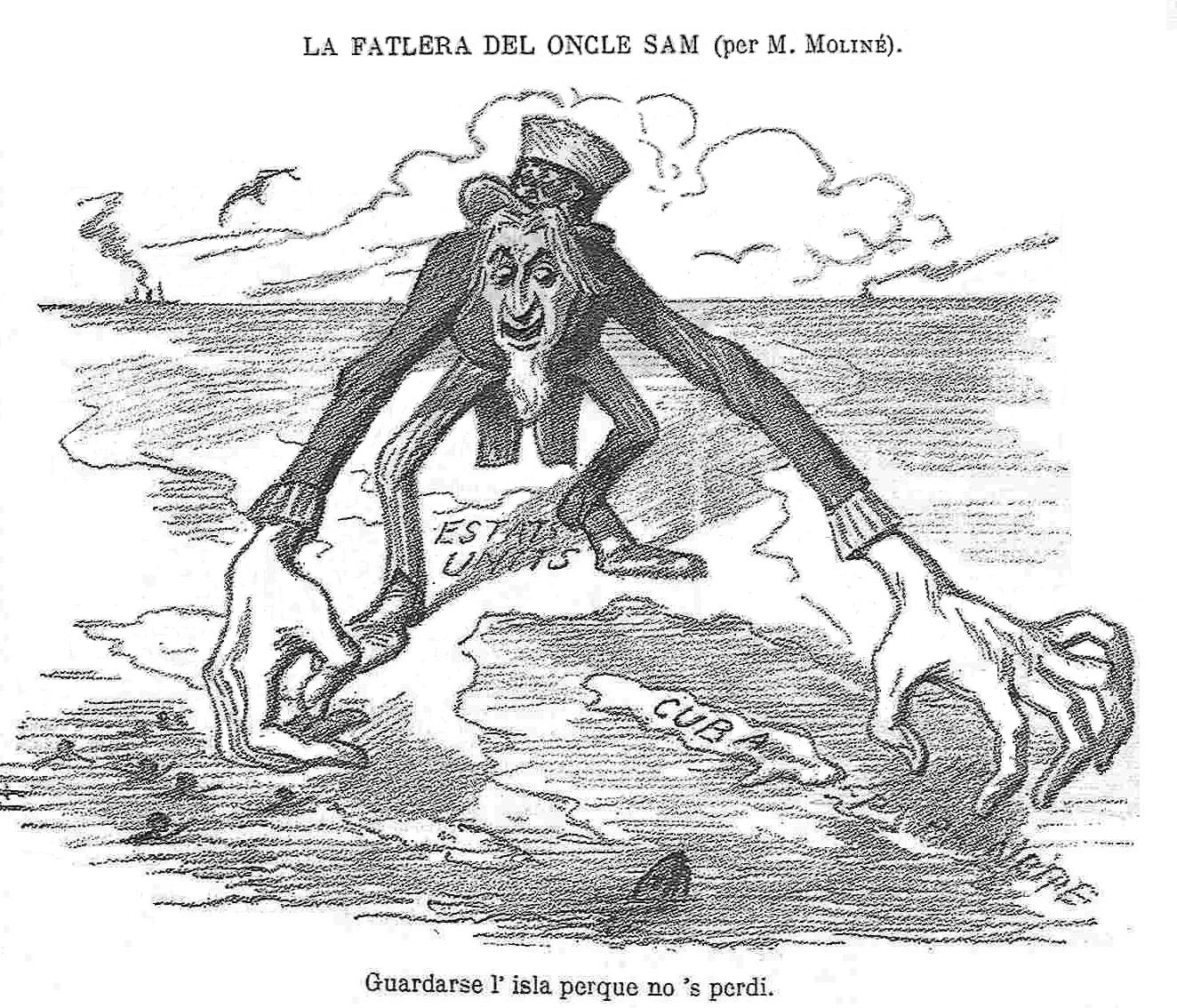 titolo
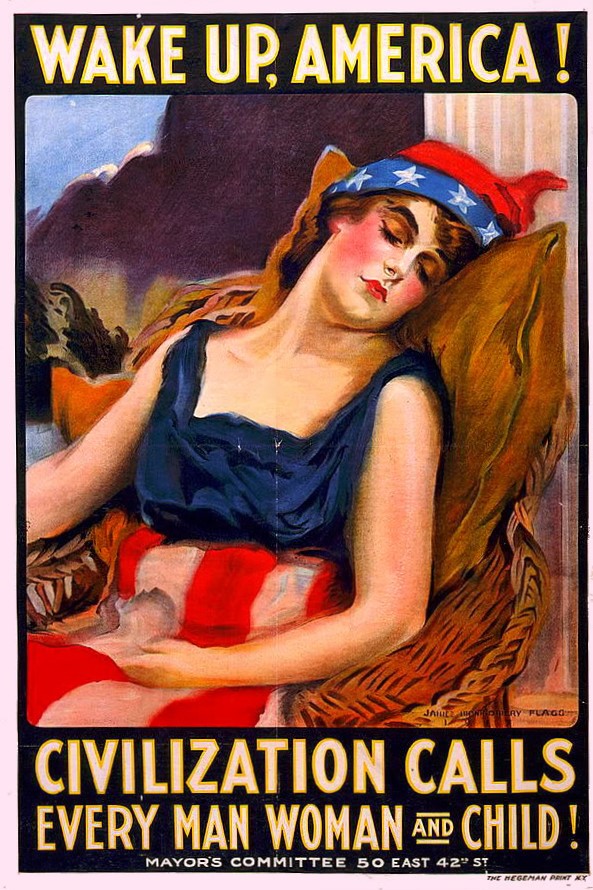 titolo
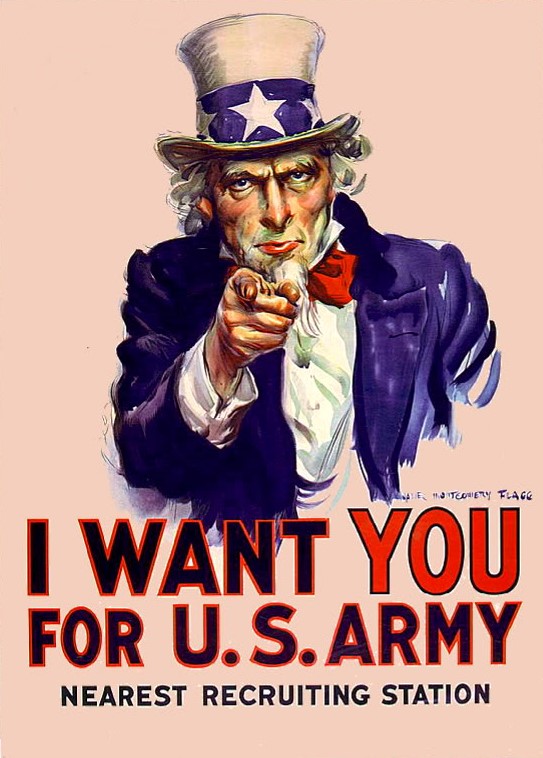 titolo
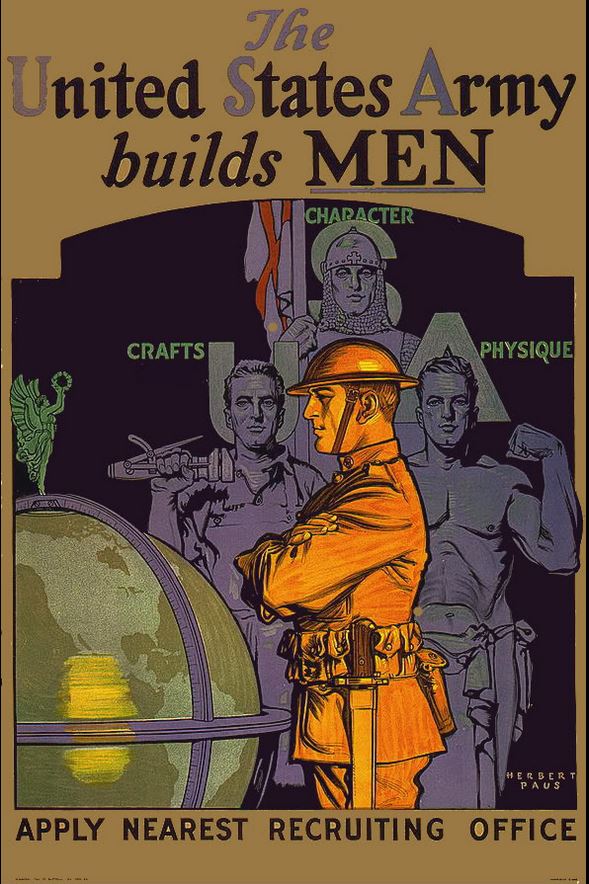 titolo
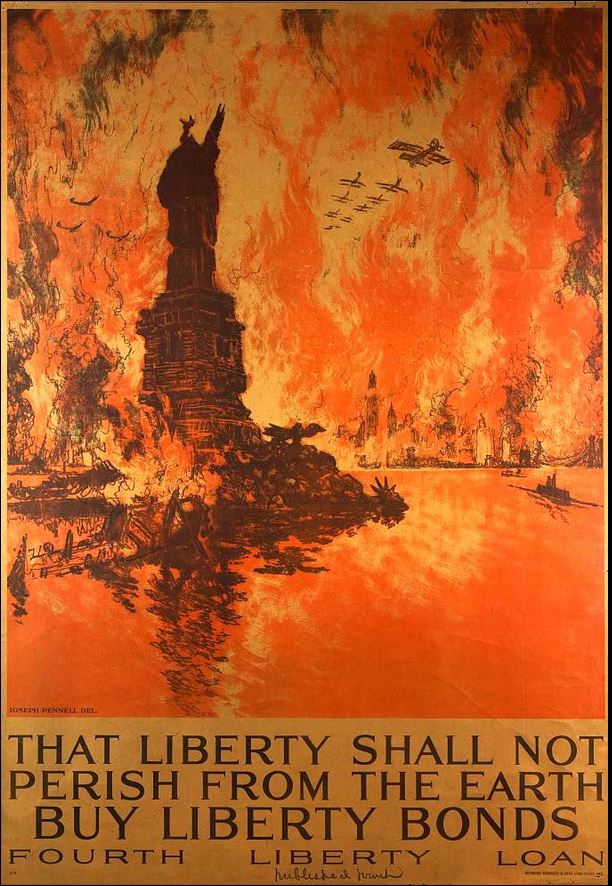 titolo
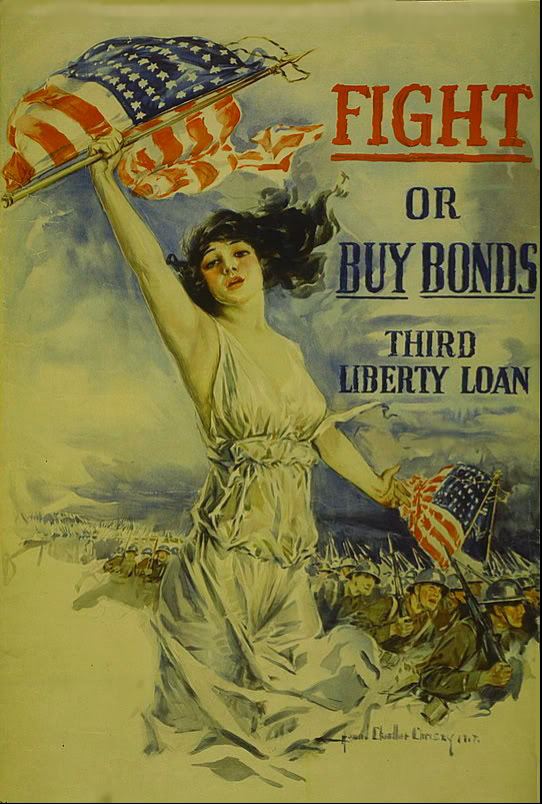 titolo
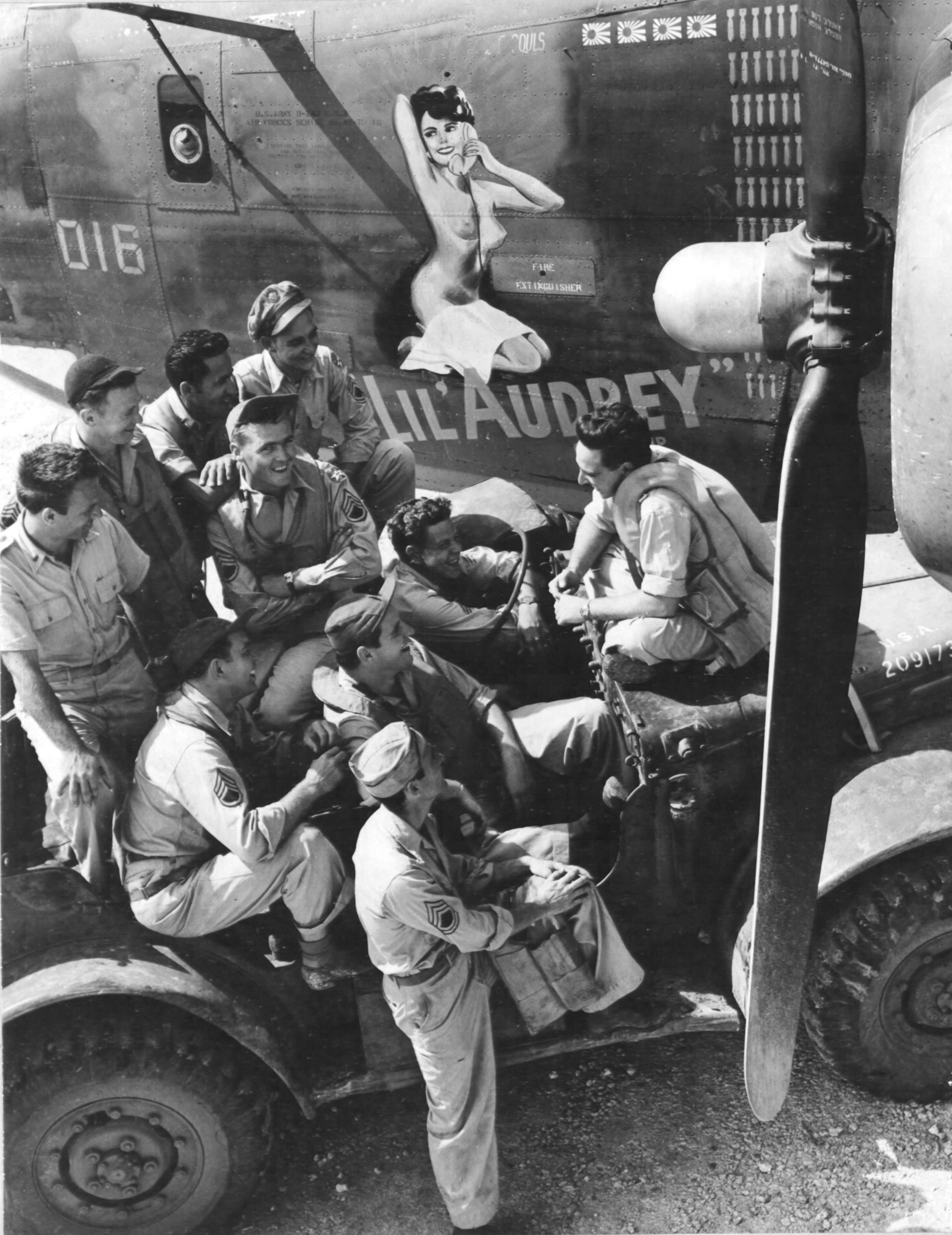 titolo
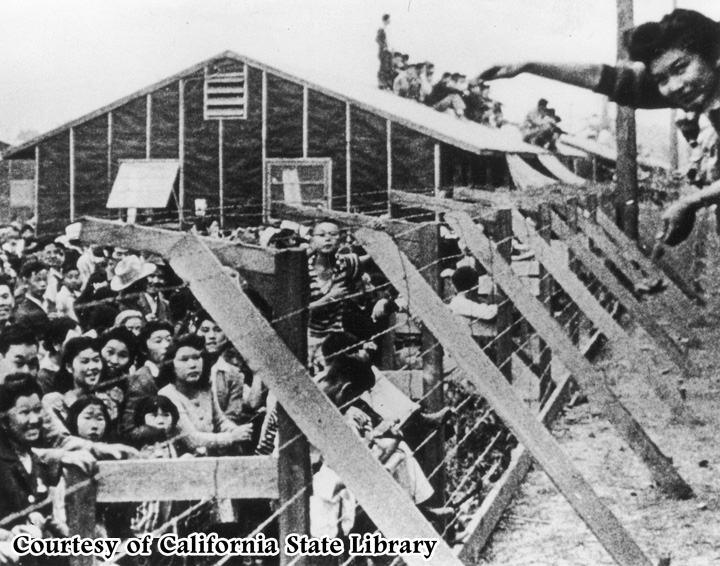 titolo
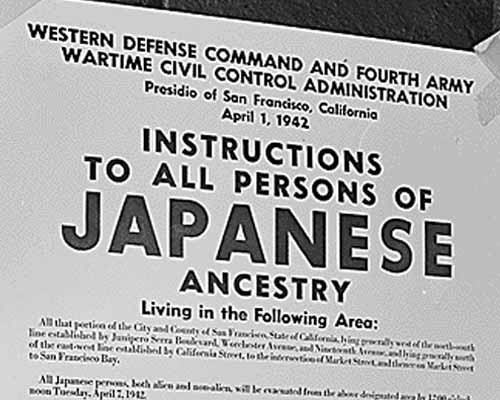 titolo
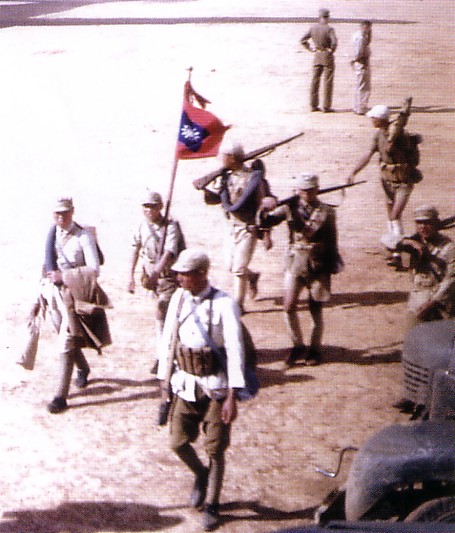 titolo
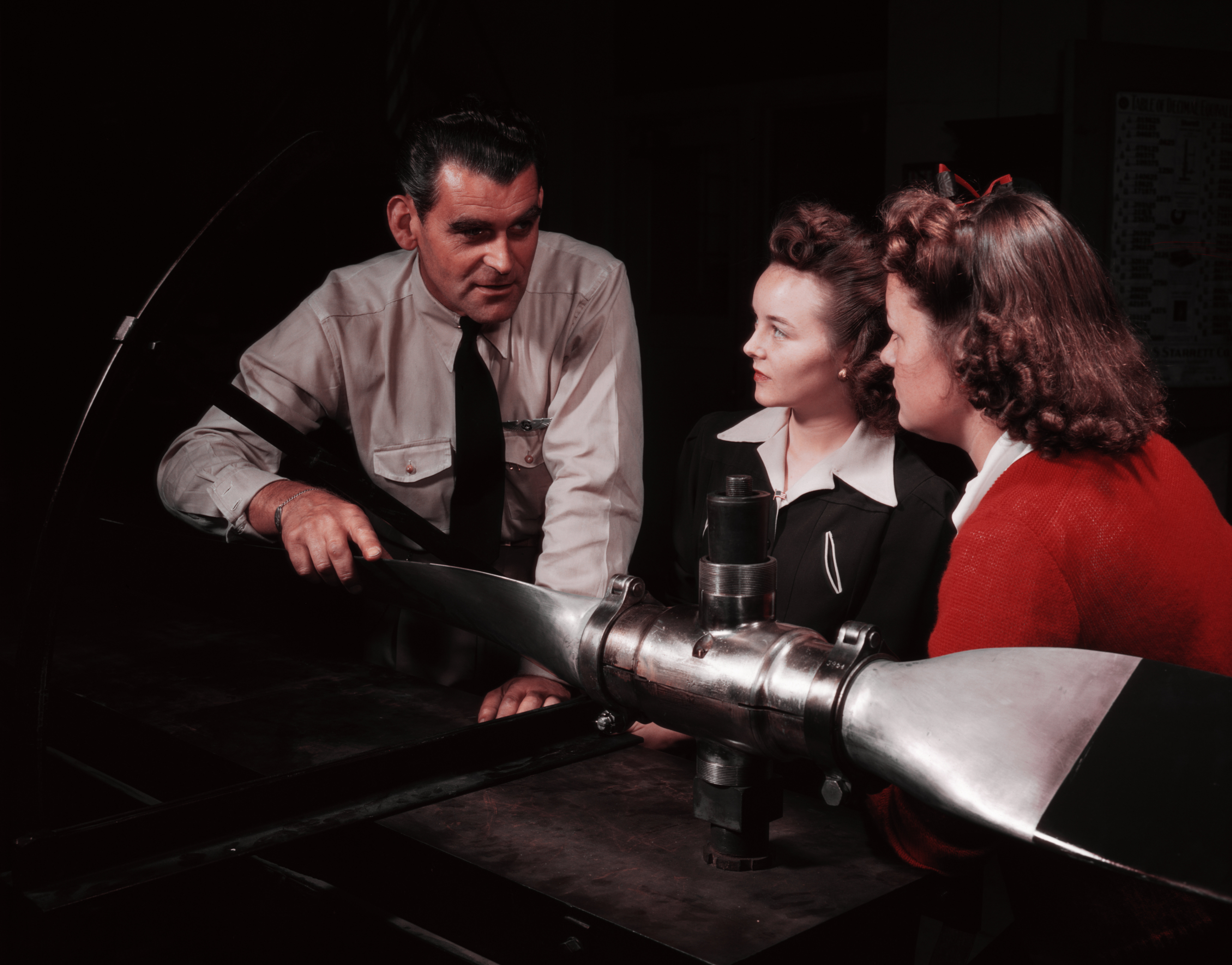 titolo
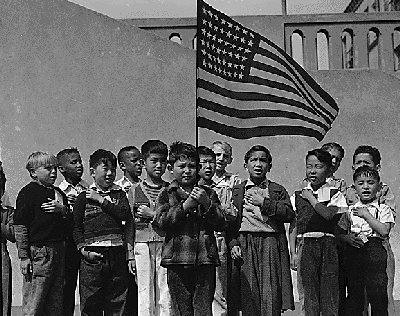 titolo
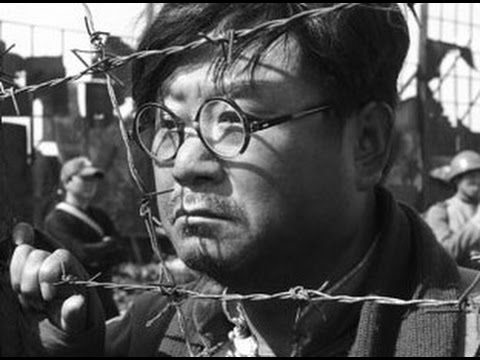 titolo
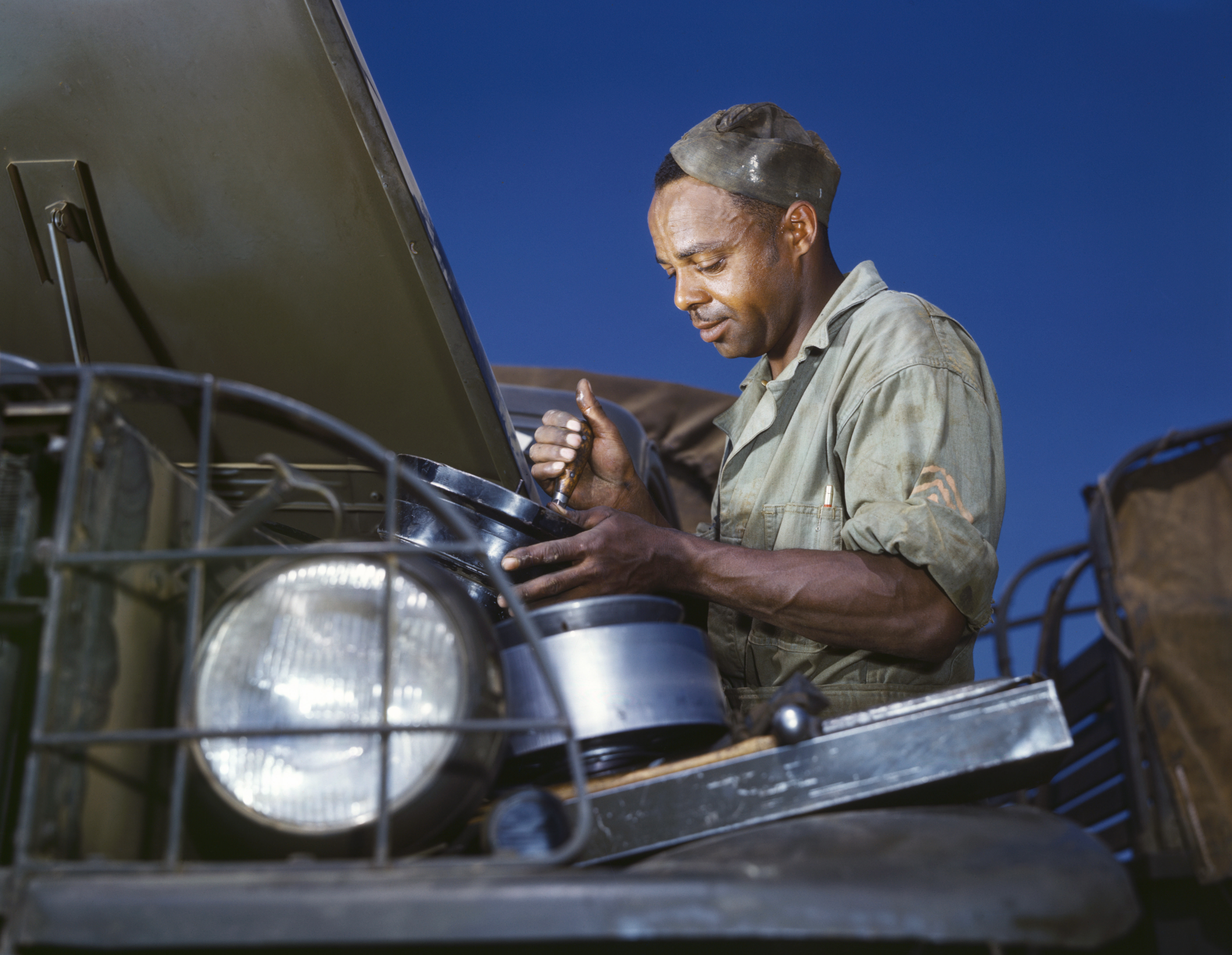 titolo
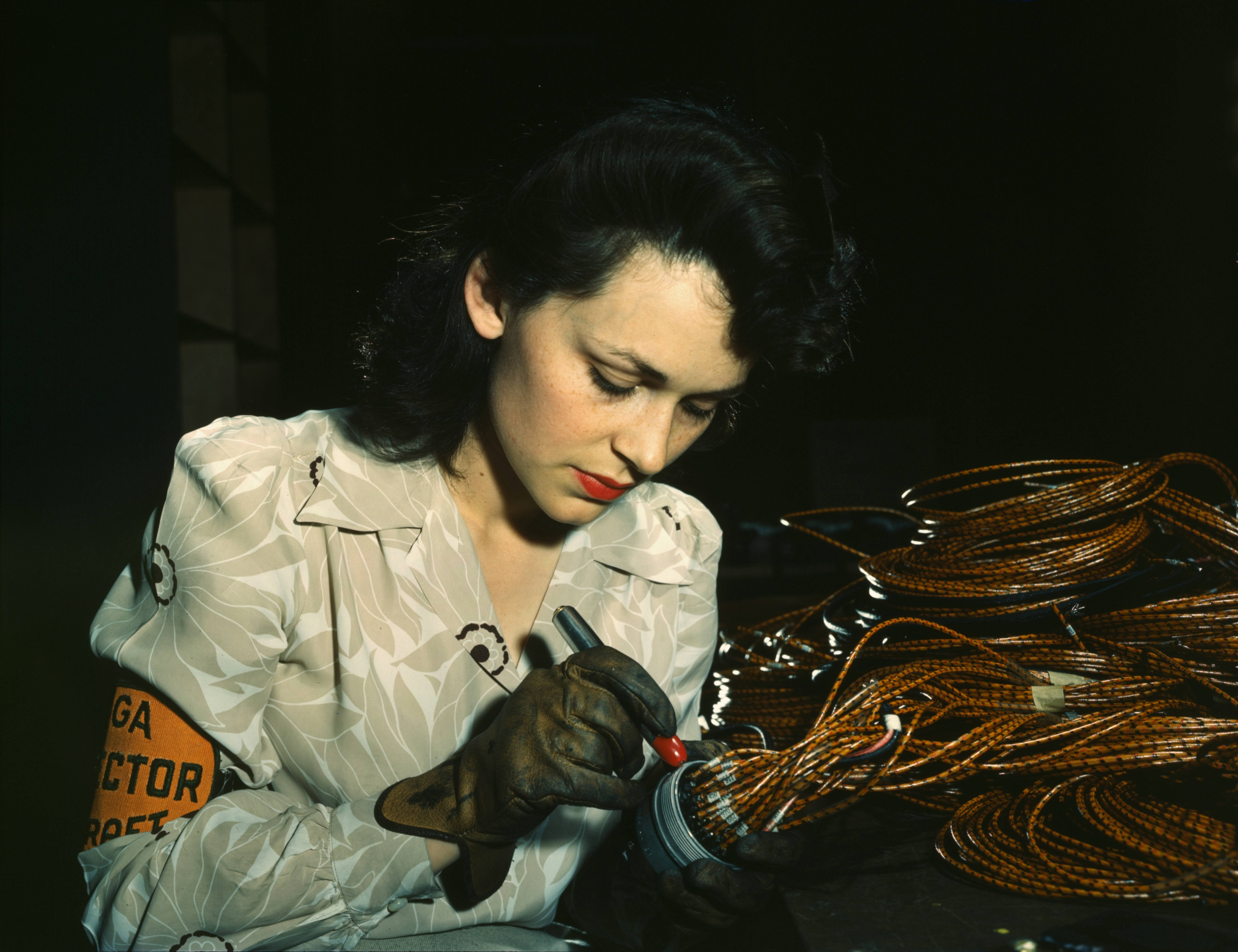 titolo
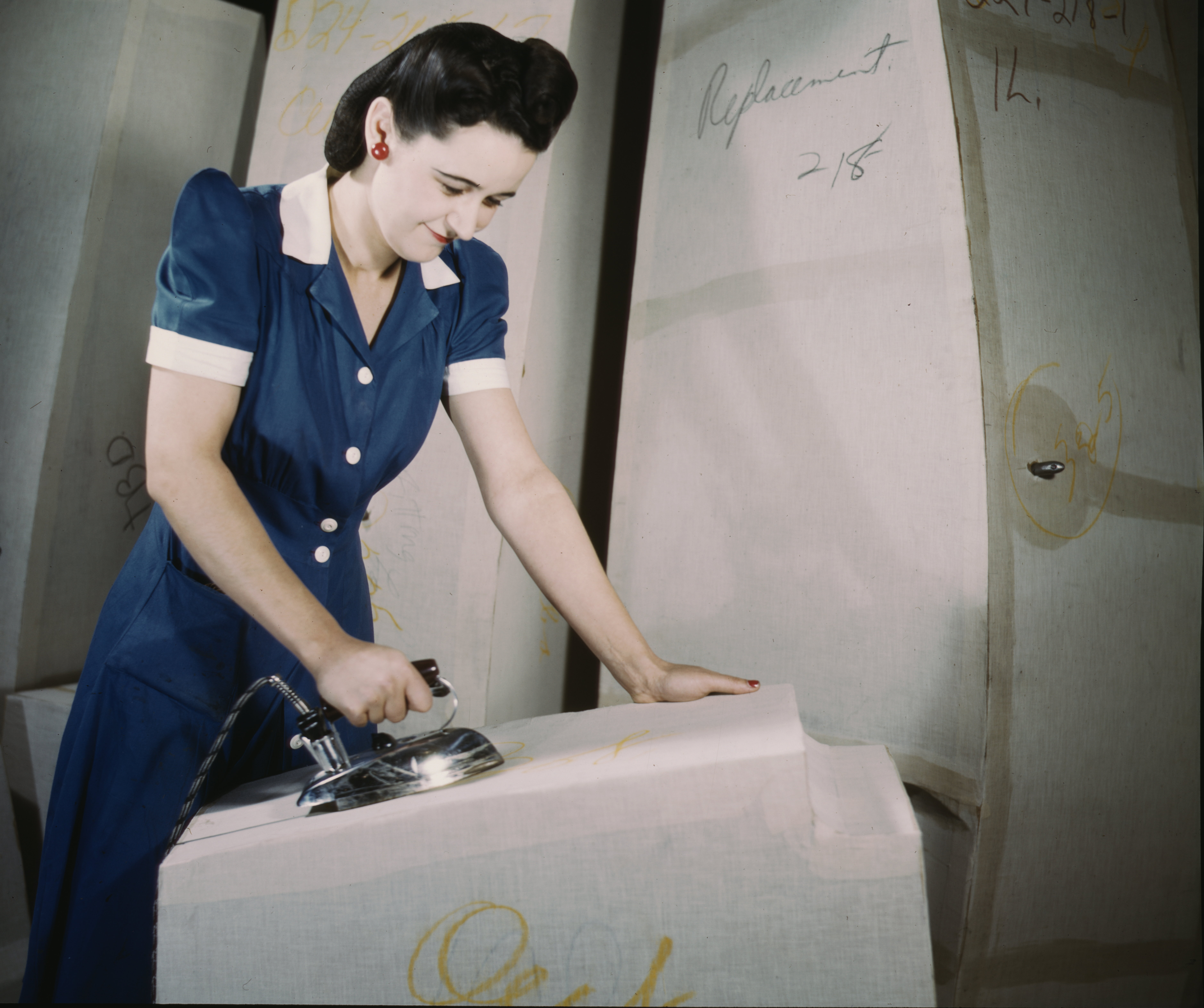 titolo
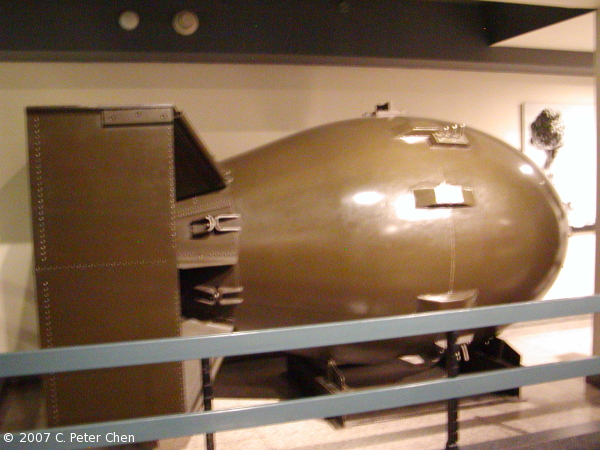 titolo
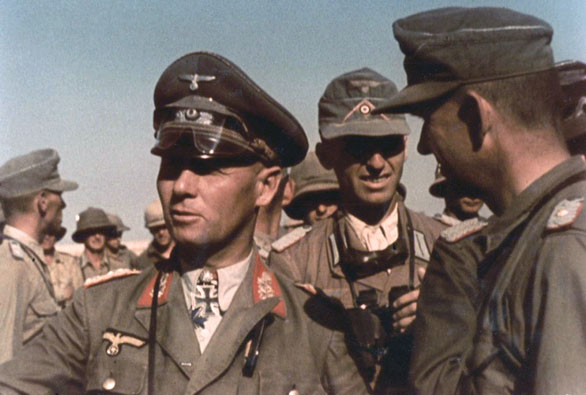